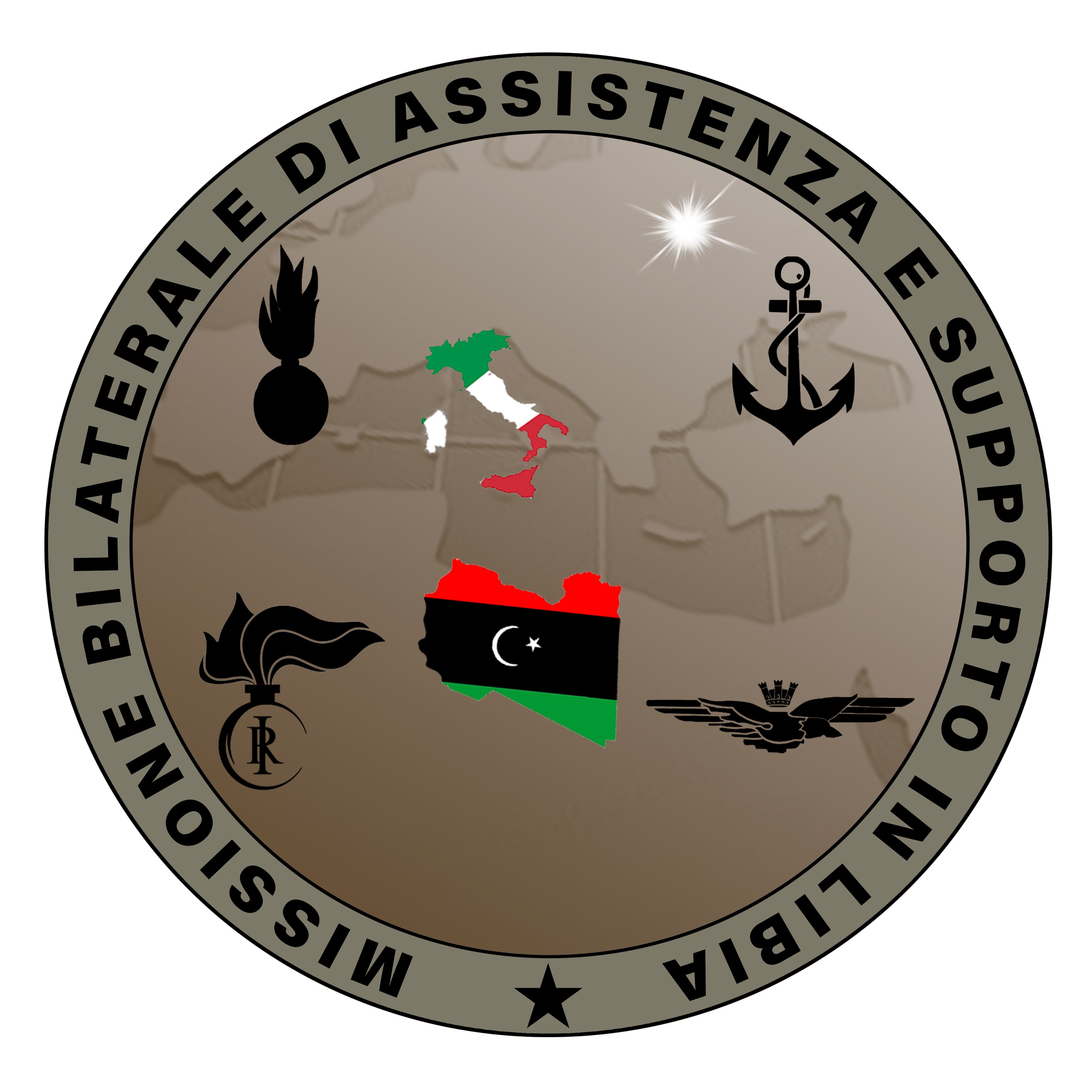 CPT
HF GENIO LIBICO
AL WADDAN
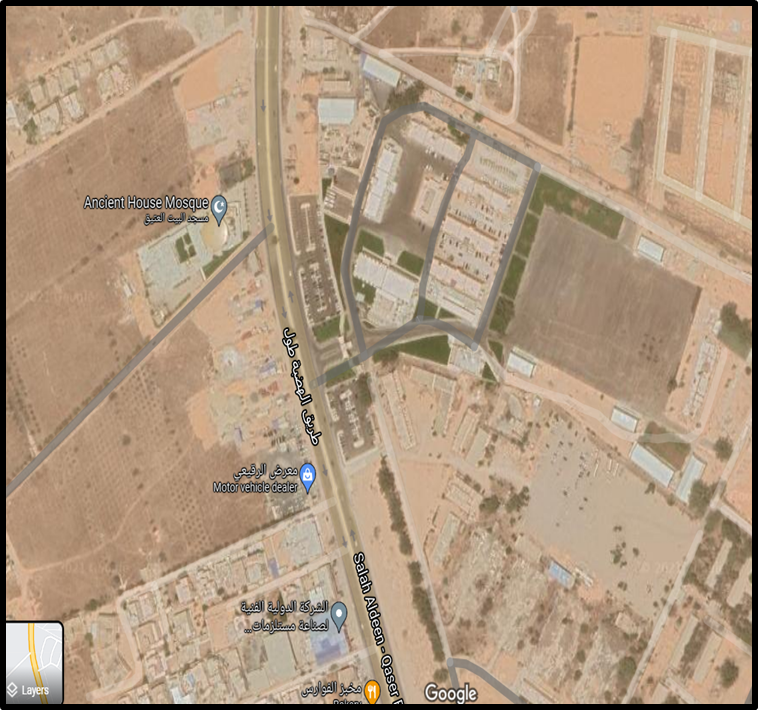 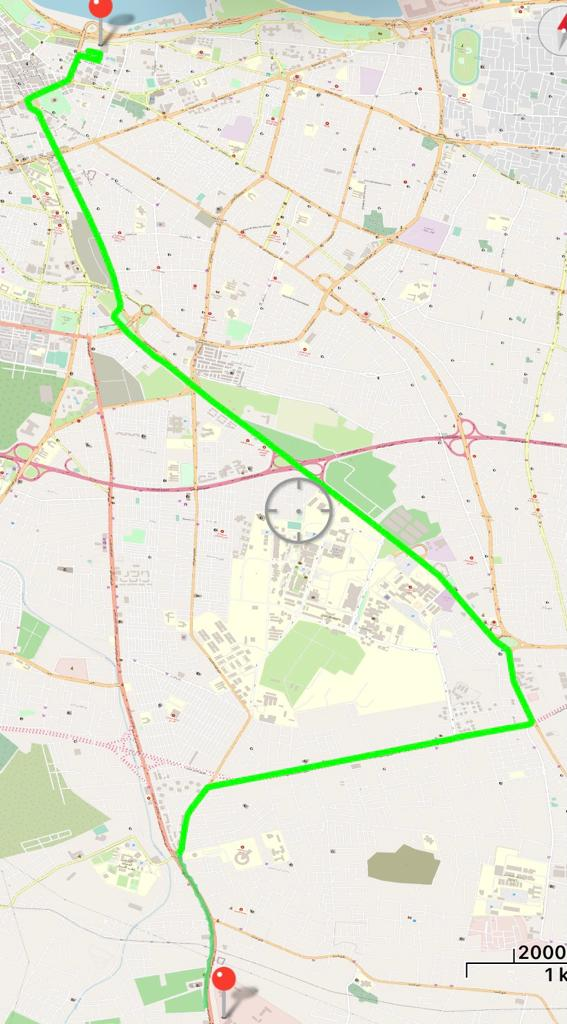 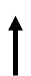 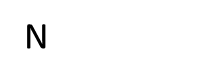 33S US 3375 3192
DISTANZA: 14,5 KM
TEMPO PERC. :25’
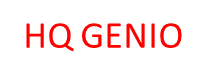 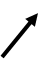 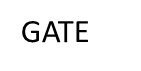 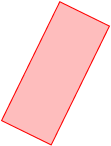 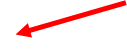 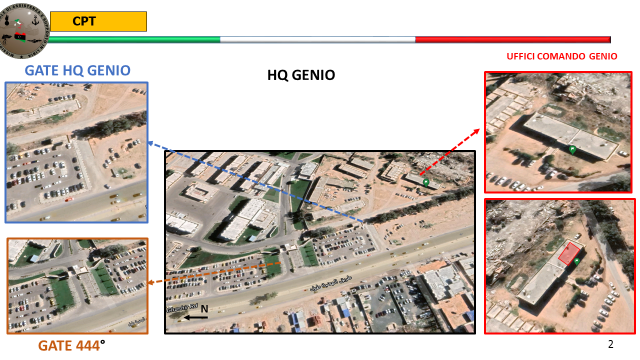 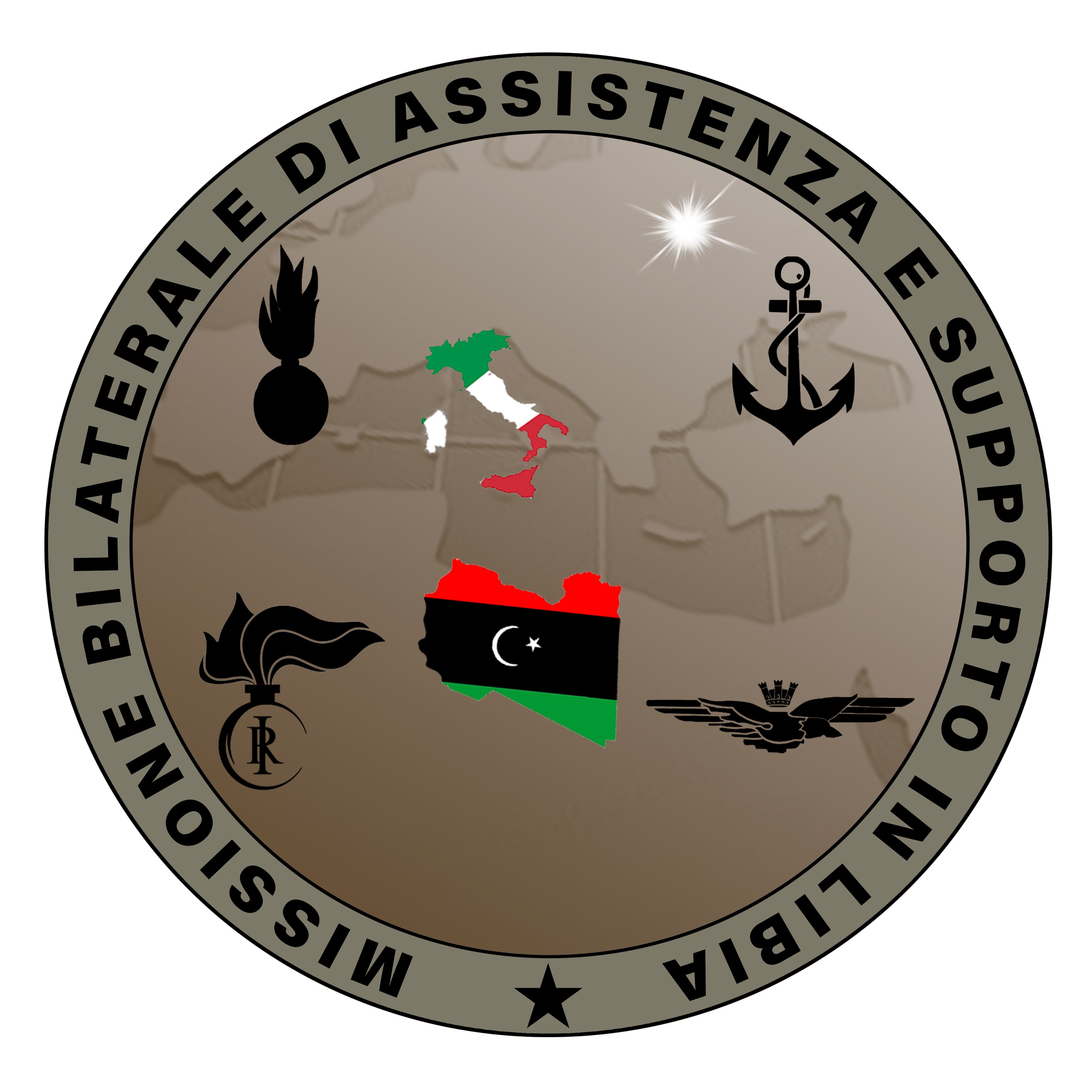 CPT
VECCHIO COMANDO GENIO
STESSO MAIN GATE
SEGUONO LASTRINE DETTAGLIATE
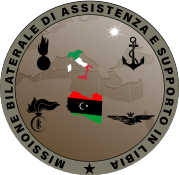 CPT
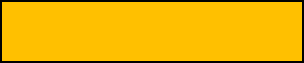 H.Q.+ RISERVETTA
MAIN GATE
NUOVO 
HQ GENIO
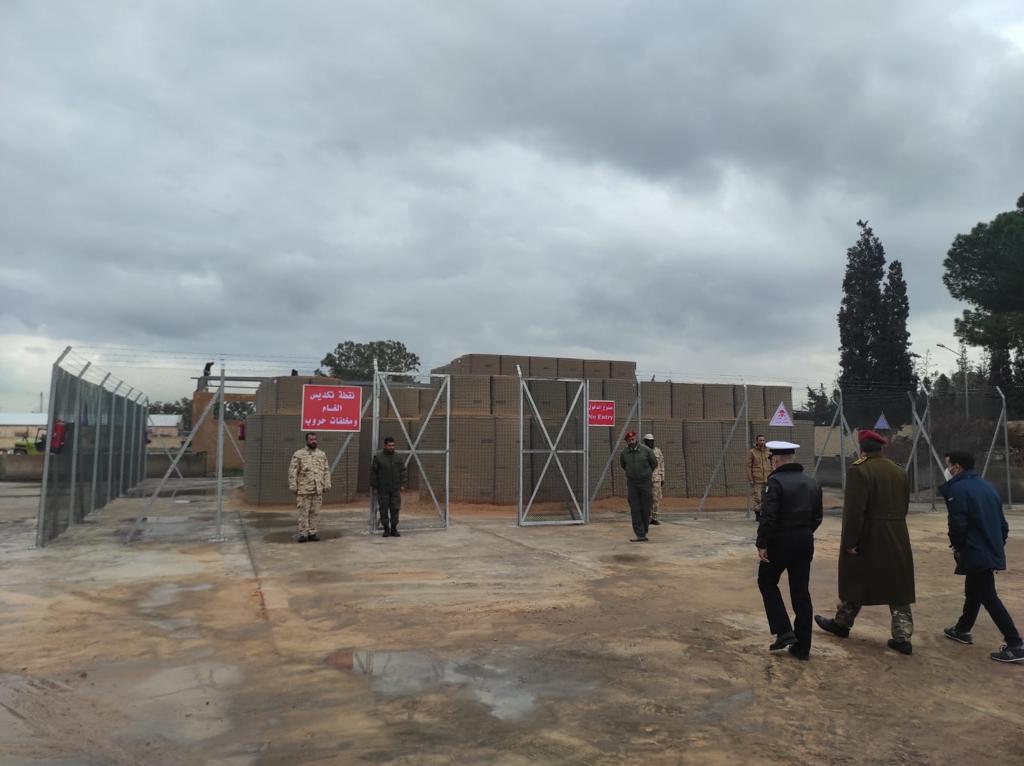 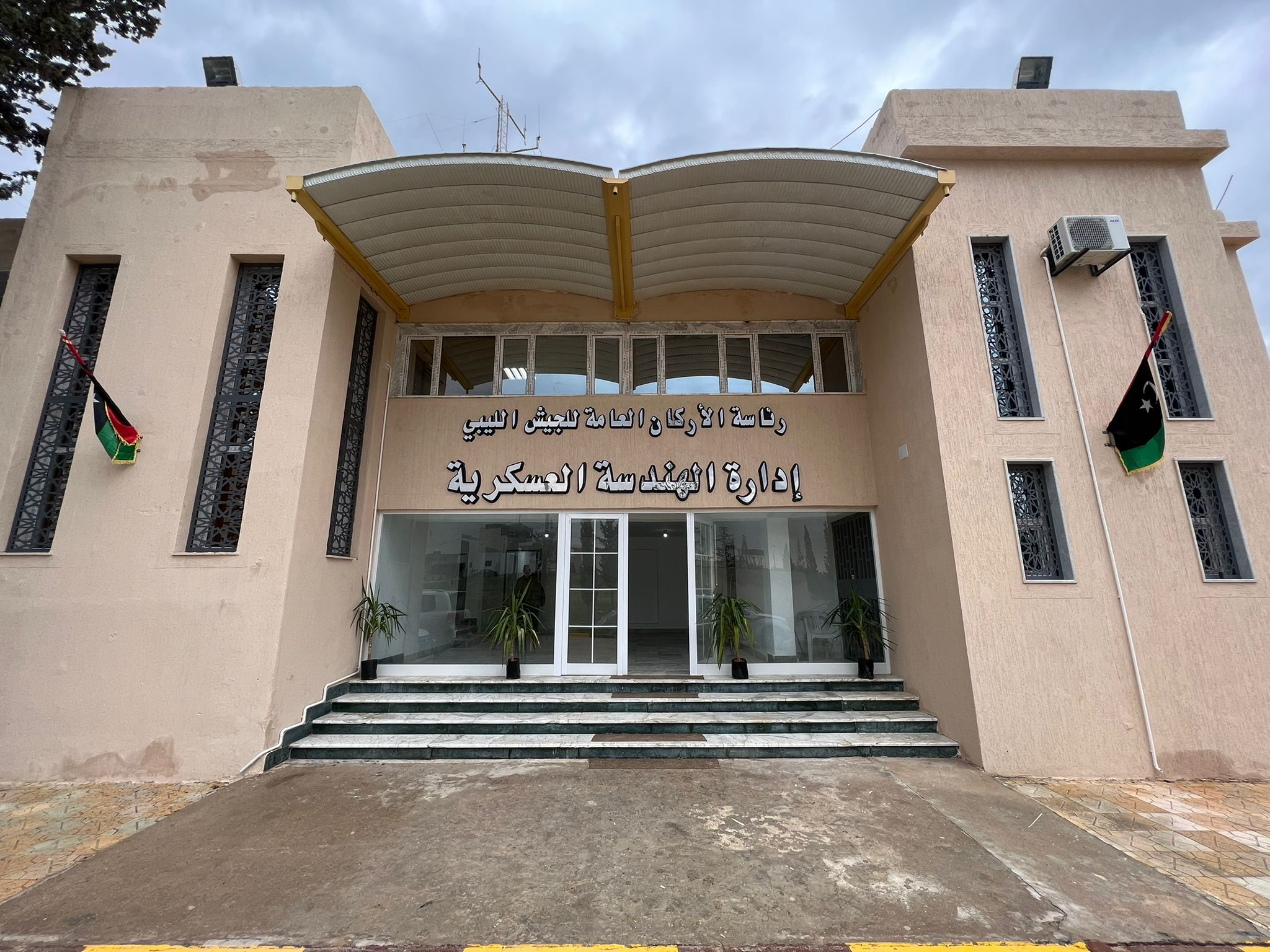 VECCHIO HQ GENIO
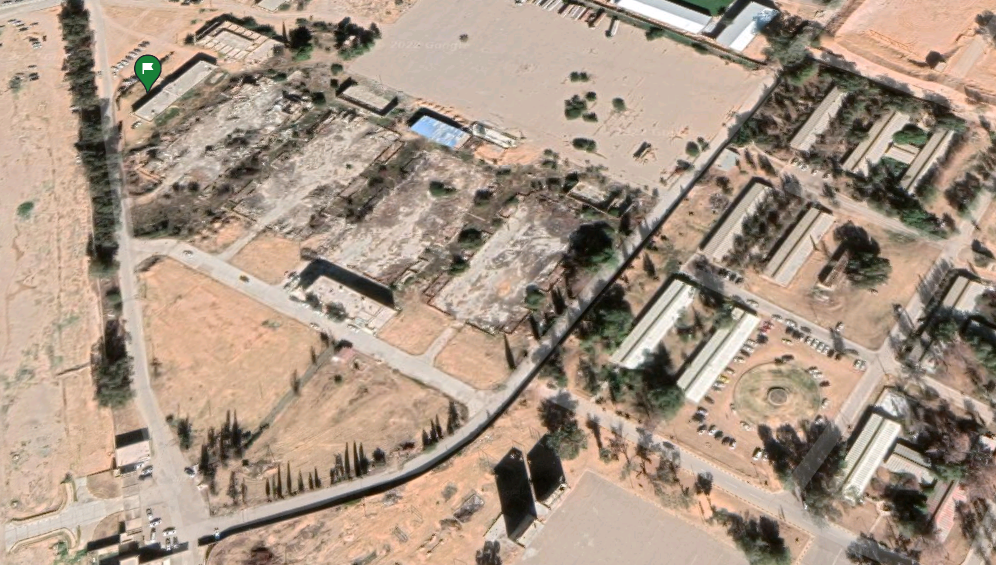 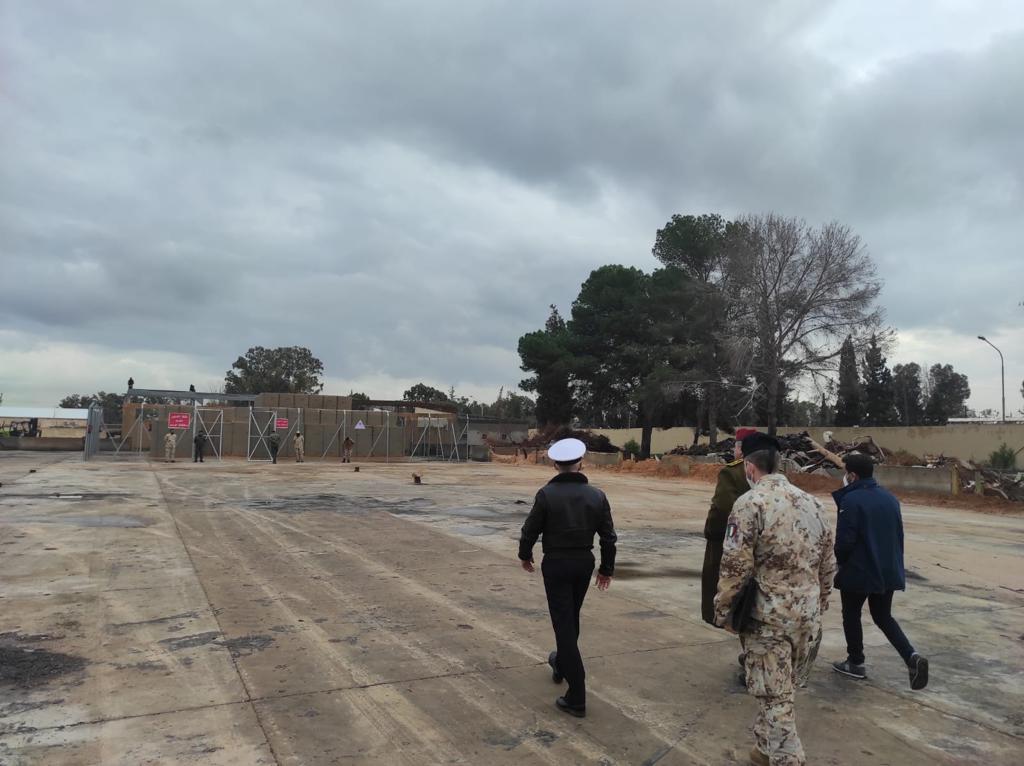 MAIN GATE-NUOVO  H.Q.
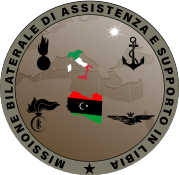 CPT
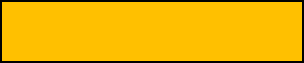 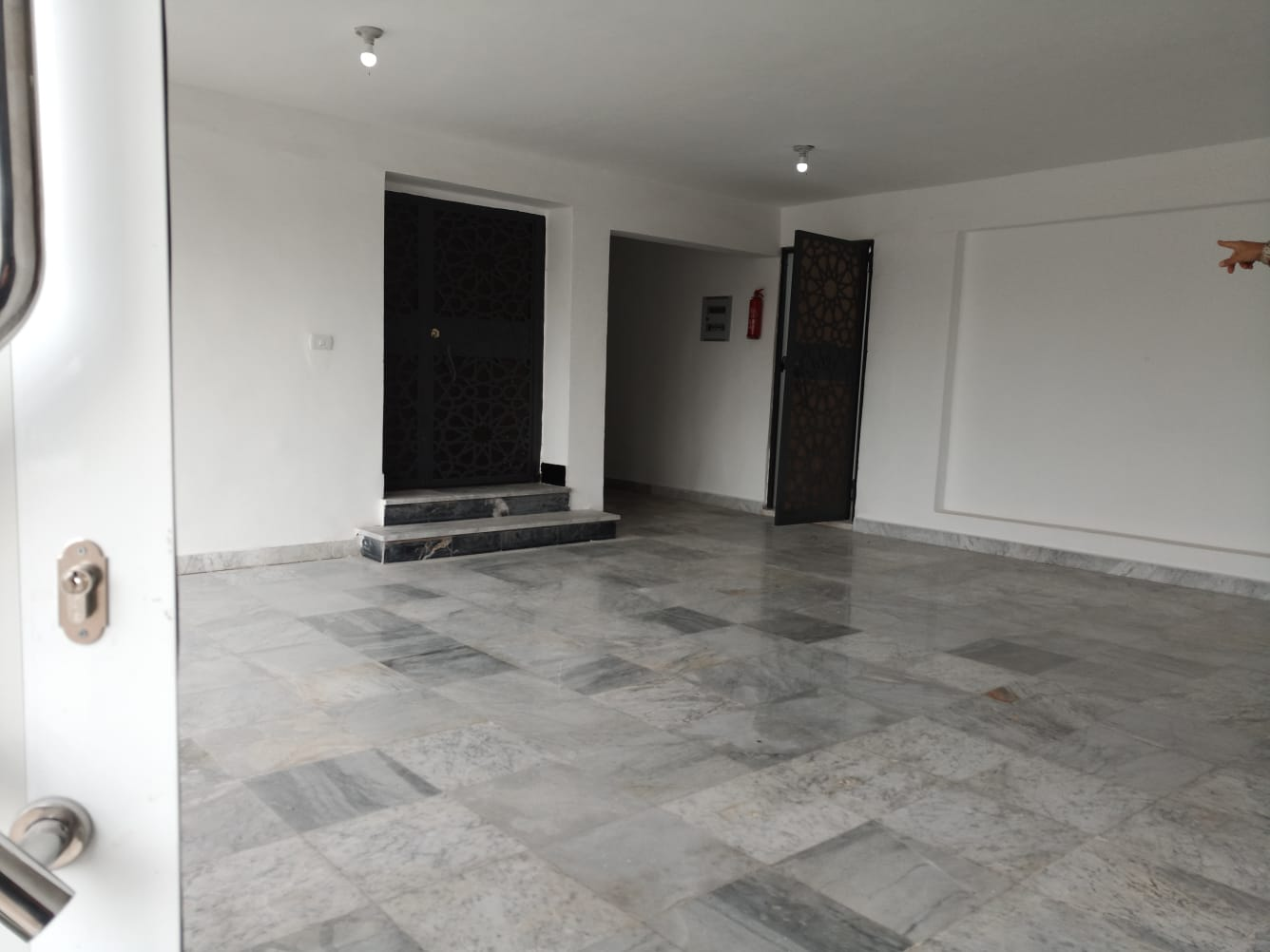 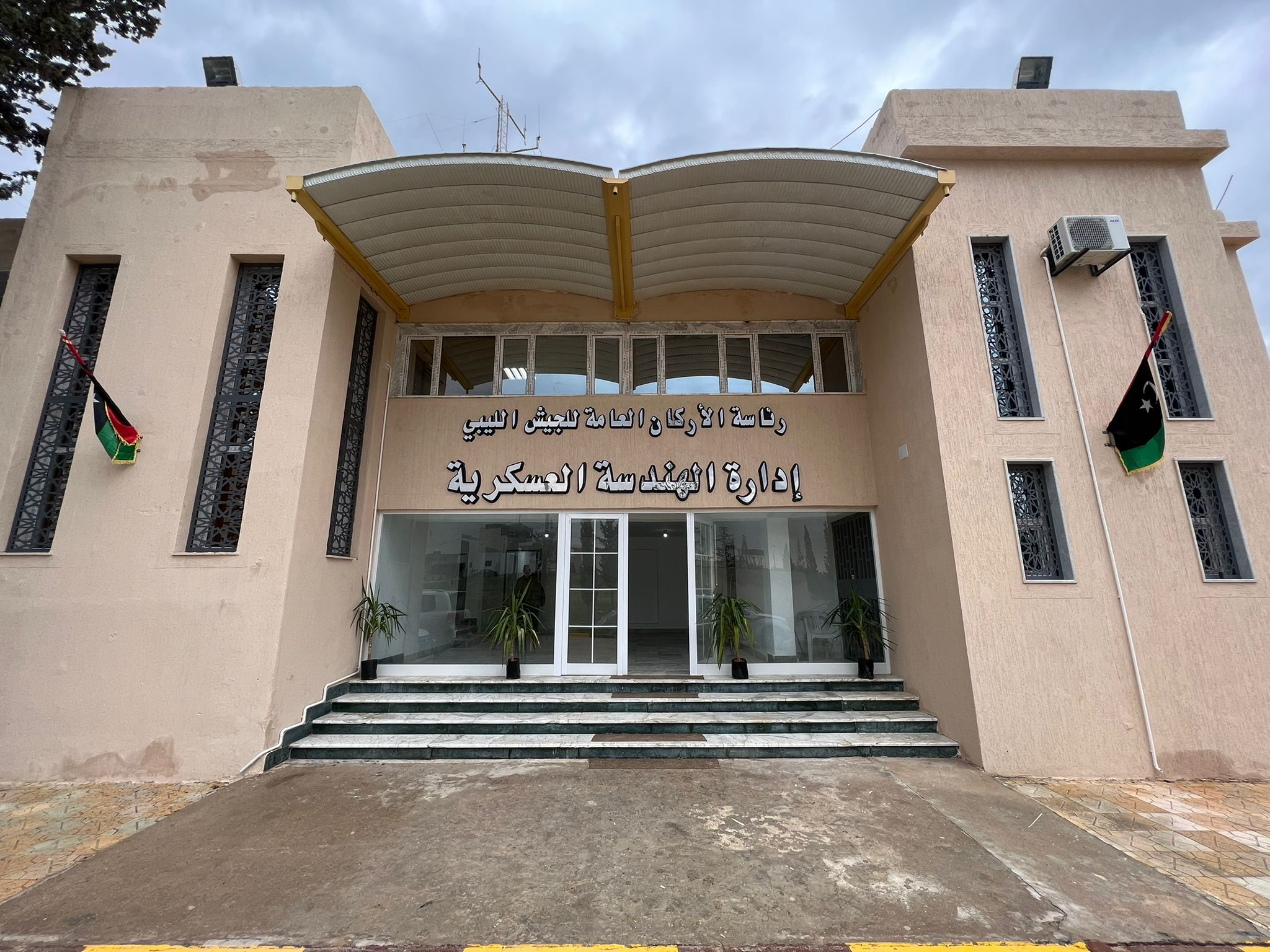 SCALA CHE PORTA ALL UFFICIO COMANDO,
AL 1°PIANO
SCALA CHE PORTA ALL UFFICIO COMANDO,
AL 1°PIANO